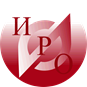 ГАУ ДПО ЯО «Институт развития образования»
Инновационная деятельность в региональной системе образования: основные тенденции и приоритеты
Синицын И.С., к.п.н., проректор по НМД ГАУ ДПО ЯО ИРО
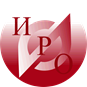 Позиции России в рейтинге стран мира по индексу инноваций
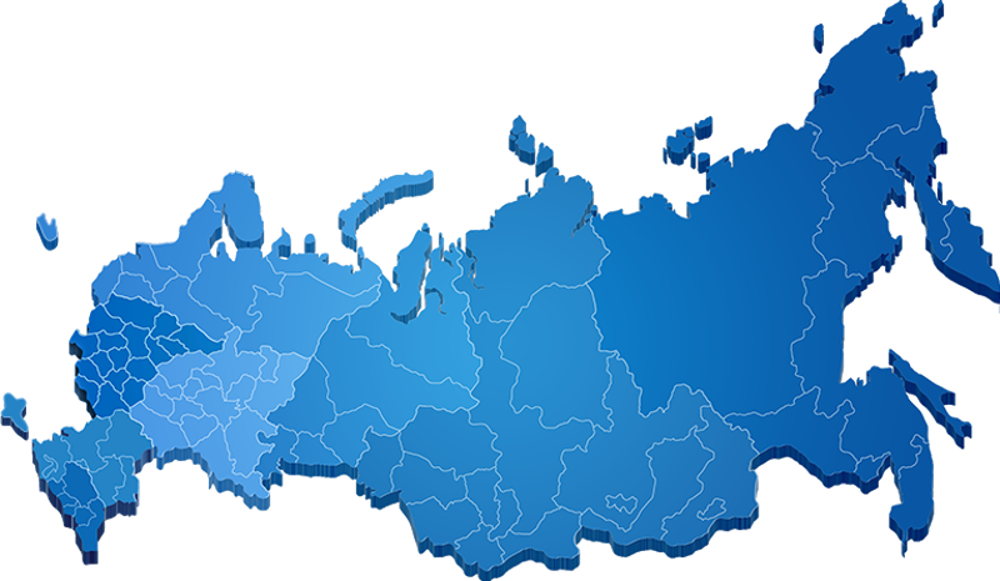 Располагаемые ресурсы и условия для проведения инноваций (Innovation Input): 
институты;
человеческий капитал и исследования;
инфраструктура;
развитие внутреннего рынка;
развитие бизнеса.
Достигнутые практические результаты осуществления инноваций (Innovation Output): 
развитие технологий и экономики знаний;
результаты творческой деятельности.
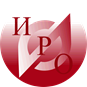 Ярославская область в инновационном пространстве РФ
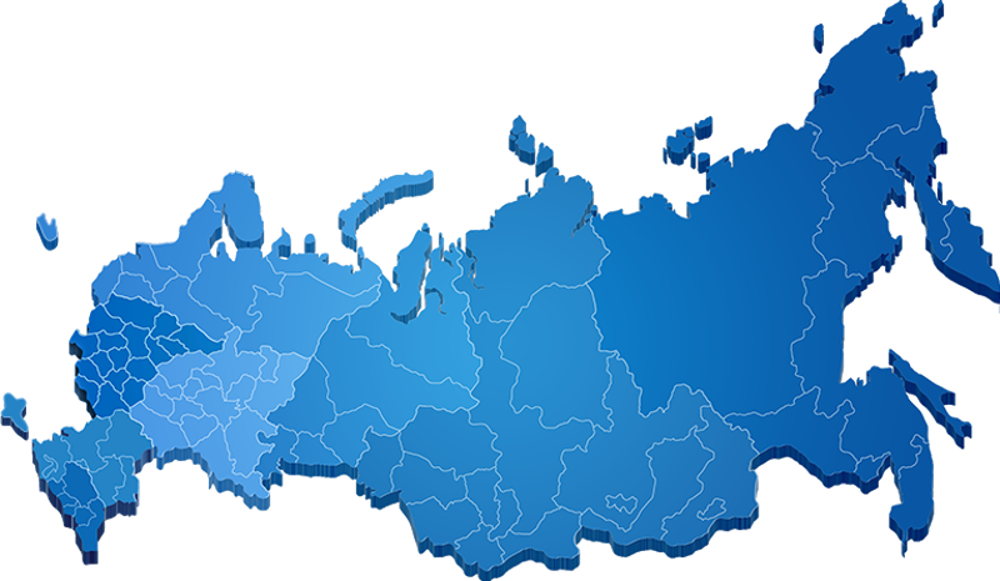 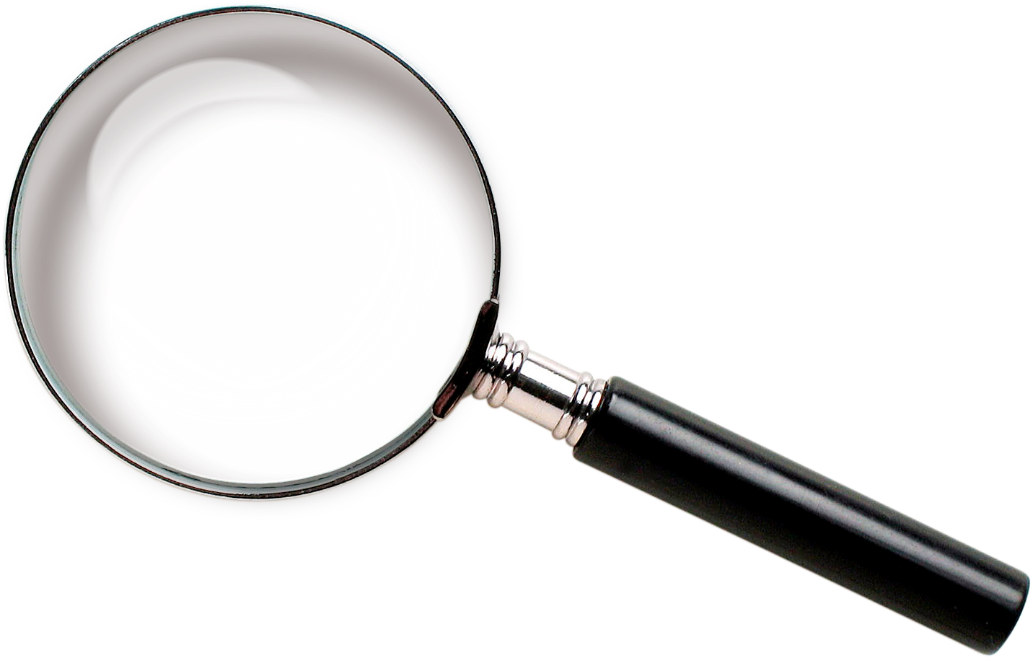 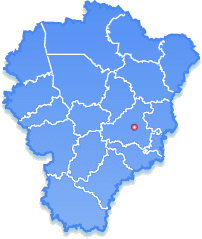 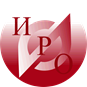 ФЗ «Об образовании в Российской Федерации» (ст.20 п.3)
Инновационная деятельность 
ориентирована на совершенствование научно-педагогического, учебно-методического, организационного, правового, финансово-экономического, кадрового, материально-технического обеспечения системы образования 
и осуществляется в форме реализации инновационных проектов и программ организациями, осуществляющими образовательную деятельность, и иными действующими в сфере образования организациями, а также их объединениями.
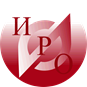 Приоритетные направления инновационной деятельности в региональной системе образования
Государственная программа Российской Федерации «Развитие образования» (принята Постановлением правительства РФ от 26 декабря 2017 г. № 1642)
Система мониторинга качества образования в образовательных организациях разных типов;
Реализация индивидуальных образовательных маршрутов обучающихся в условиях ФГОС ОО (СО) с использованием дистанционных технологий;
Создание обучающей среды в образовательных организациях, способствующей повышению качества образования (в т.ч. интерактивных образовательных сред для организации проектной и учебно-исследовательской деятельности детей);
Модернизация технологий и содержания обучения с учетом региональной составляющей, включая разработку и использование интерактивных уроков, видео- и онлайн-уроков по всей совокупности предметов начального, общего и среднего образования (в том числе, для детей с особыми потребностями);
Разработка моделей доступного дополнительного образования (в т.ч. естественно-научной и технической направленности, а также для детей с особыми образовательными потребностями, обучающихся в территориально удаленных ОО разных типов);
Модели сетевого взаимодействия организаций и реализации общеобразовательных программ в сетевой форме (в т.ч. для детей с особыми потребностями в образовательных организациях разных типов, а также с организациями негосударственного сектора общего образования);
Формирование навыков и компетенций XXI века (креативность, критическое мышление, коммуникация, командная работа);
Внедрение STEM-технологий (комплексный междисциплинарный подход с проектным обучением, сочетающим в себе естественные науки с технологиями, инженерией и математикой) в образовательный процесс дошкольного, школьного и дополнительного образования детей;
Модели формирования нравственной позиции у обучающихся и воспитанников;
Инновационные формы и технологии организации профессионального образования;
Поддержка индивидуальности детей с ограниченными возможностями здоровья в группах общеразвивающей направленности.
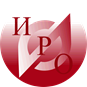 Инновационная инфраструктура РСО ЯО
35 ОО – держателей РИП
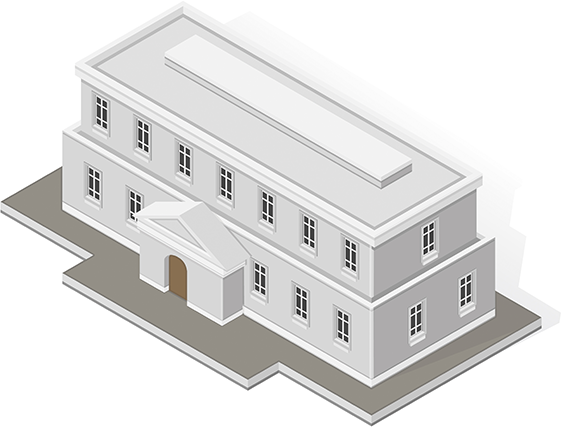 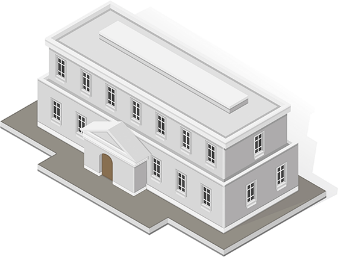 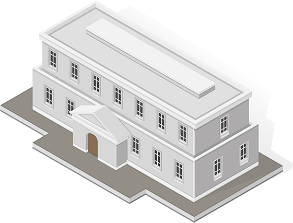 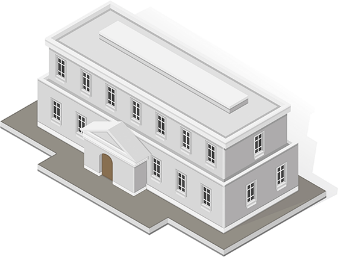 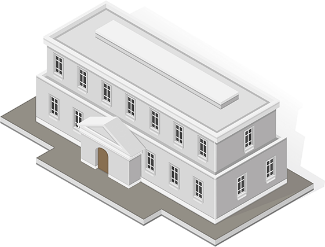 150 ОО – соисполнители
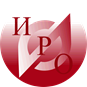 Инновационная инфраструктура РСО ЯО
Тутаевский МР
Рыбинск
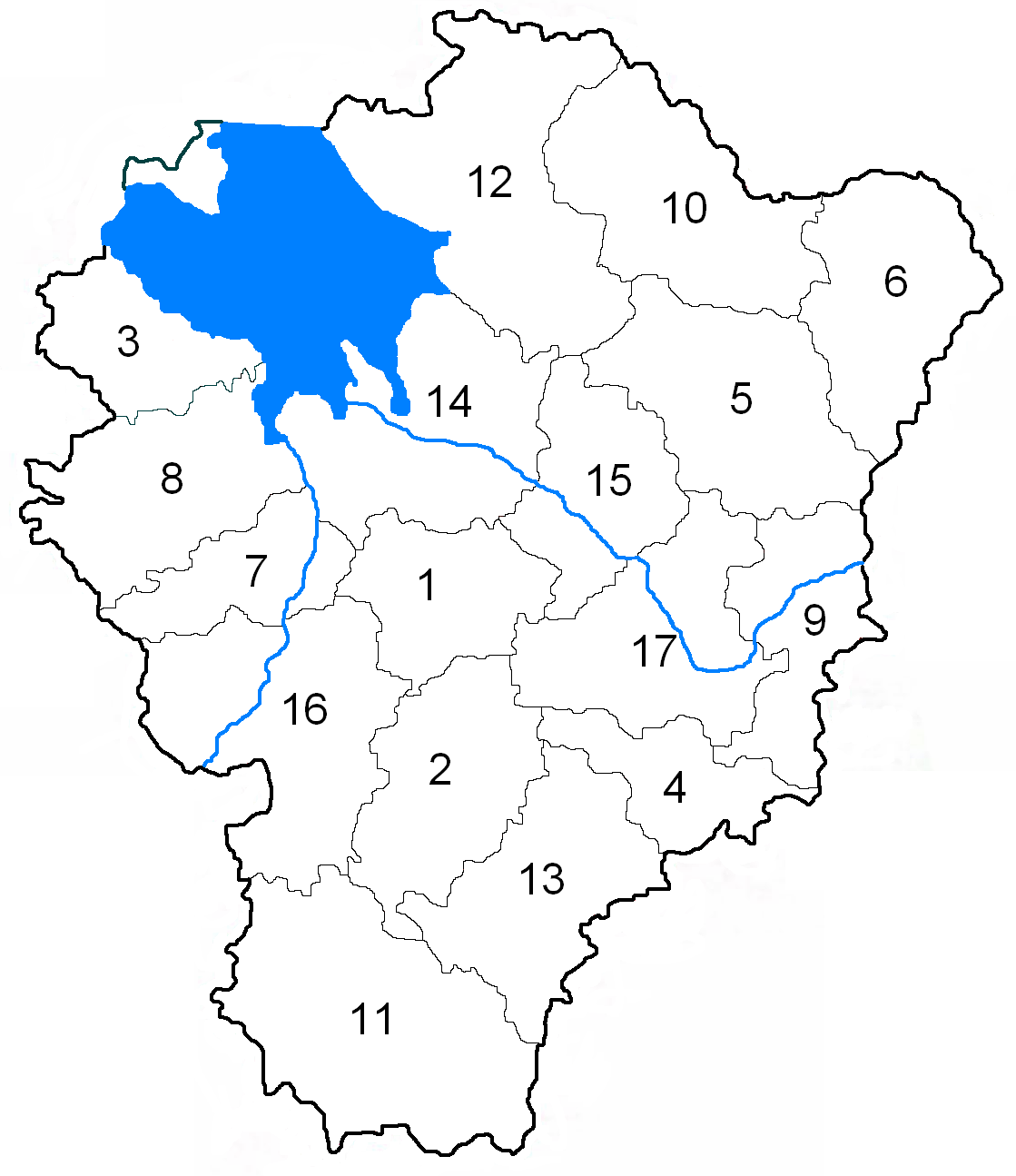 Распределение исполнителей РИП по уровням образования
3/33
9/28
Ярославль
17/51
География исполнителей РИП
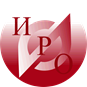 Инновационная инфраструктура РСО ЯО
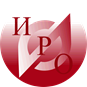 Изменения качества школьных процессов исполнителей РИП в связи с участием в реализации проектов РИП
(среднее; шкала от 1 до 10, где 10 – произошли серьезные позитивные изменения)
Заинтересованность сотрудников в саморазвитии (8,25)
Изменение практик управления (8,01)
Изменение практик преподавания (7,37)
Заинтересованность детей в обучении (7,33)
Психологический климат в коллективе (7,3)
Вовлеченность родителей (6,99)
Повышение успеваемости учащихся (6,78)
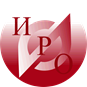 Оценка перспектив внедрения инновации в другие ОО (ответы РИП)
шкала от 1 до 10, где 10 – инновация полностью готова к внедрению
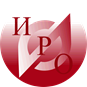 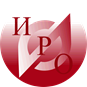 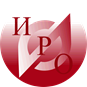 Сопровождение и представление результатов инновационной деятельности в РСО
35 региональных методических объединений, профессиональных и сетевых сообществ педагогов и 4 ассоциации (ассоциация «Лидеры сельских школ»; ассоциация учителей литературы и русского языка; ассоциация учителей истории, ассоциация учителей английского языка, клуб молодых педагогов; региональное отделение Всероссийского объединения учителей физической культуры,  и др.); 
70 муниципальных ресурсных центров;  
региональный банк инноваций и лучших инновационных практик в образовательных организациях региона;
Научно-педагогические лаборатории по актуальным проблемам развития образования (по проблемам сельской школы; школ, работающих в сложных социальных контекстах и др.).
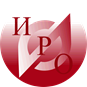 ГАУ ДПО ЯО «Институт развития образования»
Благодарим за внимание!